Umsetzung des 
Professoren-
besoldungsreformgesetzes 
-
Gestaltungsfragen 
auf Landes- und Hochschulebene

Prof. Dr. Detlef Müller-Böling
 CHE Centrum für Hochschulentwicklung
1
Elemente der Dienstrechtsreform
Dienstrechtsreform
Qualifizierungsphase:
5. HRG-ÄnderungsG
Junior-Professur:
5. HRG-ÄnderungsG
W-Besoldung:
ProfBesoldreformG
Ausgestaltung und Handhabung?
2
Professorenbesoldung
Ziele
leistungs- und funktionsdifferenzierte Gehälter
wettbewerbsfähige und flexible Vergütungsstrukturen
Profilbildung der Hochschulen
3
Kernelemente der Reform
Leistungsbezüge
statt
Alterszulagen
Ämter W 2 (3.724 €)
und W 3 (4.522 €)
Berufungs-/Bleibever-
handlungen für W2 und W3
Bestandsschutz C-Profs
Absenkungsschutz
Keine Stufungen,
Deckelung bei B 10
(+ Ausnahmen)
Wettbewerbsregulierung  durch
„Vergaberahmen“
Zulage aus Drittmitteln
4
Chancen aus CHE-Sicht
Stärkung des internen undexternen Wettbewerbs zwi-schen Hochschulen undHochschullehrern durchstärkere Leistungsorientierung
der Professorenbesoldung
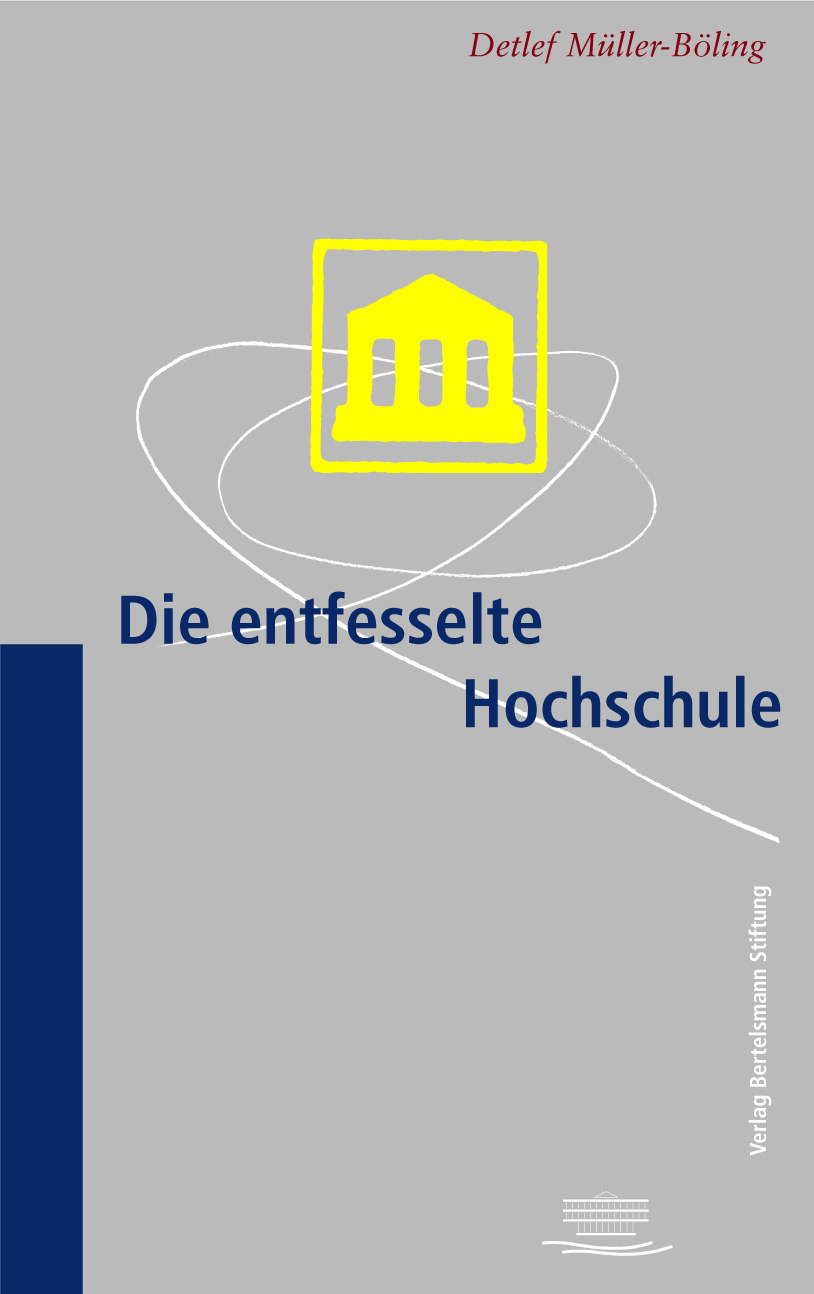 Nutzung der Leistungsbezüge 
zur Setzung von Leistungs-
anreizen im Hinblick auf das 
eigene Profil
Stärkung der Wissenschaft-
lichkeit durch wissenschafts-
adäquate Anreize und 
Karrierepfade
Steigerung der internatio-nalen Attraktivität der Hochschulen für Wissen-schaftler durch Gehälter 
und Arbeits-bedingungen
Stärkung der Finanz-
autonomie der
Hochschulen; 
Leistungsbezogene 
Bemessung von 
Professorengehältern
Stärkung der Personal-autonomie der Hoch-schulen
5
Gefahren aus Sicht des CHE
Verregelung der Vergabe der Leistungsbezüge
sensibles und überlegtes 
Handeln erforderlich, 
um Chancen zu nutzen und 
Risiken zu vermeiden!
Fixierung auf Kriterienkataloge
Ausblendung nicht-monetärer Anreize
mangelnde Integration in übergreifende Reformziele
6
Umsetzung: Fragen über Fragen
Wer entscheidet über die Vergabe der Leistungsbezüge?
Sollen Leistungsbezüge befristet oder unbefristet vergebenwerden und an den Besoldungsanpassungen teilnehmen?
Wie wird die Einhaltung des Vergaberahmens auf
 Landesebene gesichert?
Soll der Vergaberahmen einmalig erhöht werden?
Soll die Vergabe der Leistungsbezüge diskretionär oderformelgebunden erfolgen?
Soll aus Mitteln privater Dritter eine Forschungs- und Lehr-zulage vergeben werden?
Soll eine jährliche Erhöhung des Vergaberahmens 
erfolgen?
Wie soll die Verteilung der Personalmittel an die 
Hochschulen erfolgen?
Werden W2-/W3-Professuren gleichermaßen an Unis undFH‘s geschaffen? Wie werden Leitungsmitglieder besoldet?
Wie können Profilelemente der Hochschule durch die Ver-gabe von Leistungsbezügen gefördert werden?
Soll der Vergaberahmen auf die Hochschulen herunter-gebrochen werden?
We entscheidet über Leistungsbezüge für 
Hochschuleitungen?
Inwieweit sollen Leistungsbezüge ruhegehaltsfähig sein?
Welche weiteren nicht-monetären Anreize kommen er-gänzend in Frage?
Wie erfolgt die Verteilung der Leistungsbezüge innerhalbder Hochschule?
Soll es für Berufungszulagen einen extra Fonds geben?
7
Folgerungen
Besoldungsreform beginnt erst !
Entscheidung 
über Erfolg oder Misserfolg 
fällt bei Umsetzung 
in den Ländern und 
den Hochschulen
8
3 Fragenkomplexe
WAS ?
WER ?
WIE ?
Entscheidungsgegenstände
Entscheidungsebene und
Entscheidungsorgane
Entscheidungsverfahren
9
3 Gestaltungsbereiche
Entscheidungverfahren
Formel
Ermessen
Antrag
Land
Entscheidungsebene
Hochschule
Fachbereich
Vergaberahmen
W2 / W3
Entscheidungsgegenstände
Leistungs-
zulage
10
Entscheidungsebene
Landesebene
(hochschulübergreifende 
Regelungen)
Hochschulebene
(individuelle Lösungen)
Hochschulleitung
Wissenschaftsministerien
Dekane
Finanzministerien
Hochschulrat
Innenministerien
Kommissionen
Akademischer Senat
Entscheidungsfähigkeit
Fachbereichsräte
11
Entscheidungsebene
Prinzip
Subsidiarität
Hochschulen
objektive Restriktion
Altersversorgung
Finanzminister
12
3 Gestaltungsbereiche
Entscheidungverfahren
Formel
Ermessen
Antrag
Land
Entscheidungsebene
Hochschule
Fachbereich
Vergaberahmen
W2 / W3
Entscheidungsgegenstände
Leistungs-
zulage
13
auf verschiedenen Ebenen sind zu entscheiden
Leistungsbezüge

Zuständigkeiten
der Vergabe

Verfahren
Kriterien

Teilnahme an
Besoldungs-
anpassungen
Ämter W2/W3

Ausbringung 
der Ämter

Anteile pro
Hochschul(art)

Einbeziehung von 
Hochschulleitungen
Vergaberahmen

Bemessung 
und
Verteilung

(Ruhegehalt-
fähigkeit)
Entscheidungsgegenstände
14
Vergaberahmen
verstehen
gestalten
15
Vergaberahmen: verstehen
Ziele des Gesetzgebers: Wettbewerbsbegrenzung, 
                                           Kostenneutralität, Schutz vor Ab-
				senkung des Besoldungsschnitts
Instrument zur Regulierung des Besoldungsschnitts:
Vergaberahmen
16
Vergaberahmen: verstehen
Vergaberahmen als Restgröße:
C-Ø (2001) x n (2003) - ( C- u. W-Grundgehälter (2003))
 

C-
Gehalt
Vergabe-
rahmen
d.h.:
nicht ex ante ermittelbar,
nicht steuerbar
 
W- + C-
Gehalt
Einfluss:
Altersstruktur
Risikofreude
Mobilität
17
Vergaberahmen: verstehen
Einhaltung des Besoldungsschnitts
auf Landesebene zwingend
Einmalige Erhöhung auf höchsten Landesschnitt, 
danach jährlich Ø 2%, insges. bis zu 10% möglich
Getrennte Bemessung des Besoldungsschnitts für 
FHs und Unis
Besoldungsausgaben maßgeblich, 
Ausgaben aus Drittmitteln unberücksichtigt
Teilnahme an Besoldungsanpassungen
18
Vergaberahmen: gestalten
Berechnungsmaßstab
Erhöhung
Ermittlung
Bemessungsfrage
Verteilungsfrage
mittelfristig
unvermeidbar
Unterschied: Länder mit Stellenbewirtschaftung 
und Länder mit leistungsbezogenen Globalhaushalten
kurzfristig:
Ausgleich Berufungsfonds?
Kontrolle Besoldungsschnitt auf Hochschulebene?
19
W2/W3
verstehen
gestalten
20
W2/W3: verstehen
neue Ämter: W2 (GG 3.724 €), W3 (GG 4.522 €)
grundsätzlich an Fachhochschulen und Unis
auch für Hochschulleitungen möglich
keine Verteilungsfrage - sondern Status und Autonomie
21
W2/W3: gestalten
Wer entscheidet 
über Einrichtung 
der Ämter?
Hochschulleitungen
in W?
Land oder Hochschulen?
Verhältnis von W2 und W3?
Wie ausgestalten?
Wer vergibt?
22
Verhältnis W2/W3: Optionen
Unis: W2 und W3, FHs: W2
Unis: W3, FHs: W2
Unis und FHs: W2 und W3, aber verschiedene Anteile
Unis: W3, FHs: W2 und W3 (begrenzt)
23
Verhältnis W2/W3: entscheidungsrelevante Faktoren
Einstufung von Fachhochschulprofessoren
Mittel für Leistungsbezüge als Restgröße
Organisationskultur
Entscheidungsverfahren
24
Alternative: Delegation W2/W3 an Hochschulen
Voraussetzung
Vorteile
Fragen
Dienstherreneigenschaft und 
eigene Stellenpläne
Erhöhung Personal- und 
Finanzautonomie
Orientierung an Aufgabenprofil 
und Organisationskultur
Fachhochschulen und Universitäten formal 
- nicht finanziell - gleichgestellt
Konsequenzen für Altersruhegelder?
Voraussetzungen für
verantwortliche Handhabung?
25
W für Hochschulleitungen:Gestaltungsfragen
Berücksichtigung im Vergaberahmen!
Vergaberahmen
Ausgestaltung
Vergabeverfahren
Woher Mittel für höhere Vergütung?
Entscheidungsebene: 
Ministerium oder Hochschulen?
Bei Delegation an Hochschulen:
Welche Organe - Hochschulrat?
Funktions-, Leistungs-,
und Berufungs- und Bleibezulagen?
26
3 Gestaltungsbereiche
Entscheidungsverfahren
Formel
Ermessen
Antrag
Land
Entscheidungsebene
Hochschule
Fachbereich
Vergaberahmen
W2 / W3
Entscheidungsgegenstände
Leistungs-
zulage
27
Leistungsbezüge
verstehen
gestalten
28
Leistungsbezüge: verstehen
3 Anlässe: 
Berufungs- und Bleibe, Leistungs- und Funktionszulagen
Funktionszulagen immer befristet, 
andere befristet oder unbefristet
Unbefristete und mehrfach vergebene Leistungsbezüge
bis 40% des Grundgehalts ruhegehaltsfähig
Ruhegehaltsfähigkeit über 40% hinaus möglich
B10-Grenze kann überschritten werden
29
Leistungsbezüge: übergreifend gestalten
Zuständigkeit: Land oder Hochschule (wer/was)?
globalisierter Vergaberahmen in der Hochschule?
zentrale/dezentrale Budgetierung?
Befristung grundsätzlich sinnvoll?
Verknüpfung mit nicht-monetären Anreizen?
30
Funktionszulagen
WAS wird einbezogen?
WER entscheidet?
WIE wird belohnt?
relativ unkompliziert
Land oder
Hochschulleitungen
Welche Funktionen?
abschließender Katalog?
Höhe?
Festpreise?
Erfolgsabhängigkeit?
31
Berufungszulagen
WER ?
WIE ?
Zuständigkeit für Vergabe:
an Hochschulen?
Ausgleichsfonds im Land 
oder Globalhaushalt?
Befristung
Ruhegehaltsfähigkeit
Stufung („scales“)
Zielvereinbarungen
Berufungen vielfach 
beim Land
32
Leistungszulagen i.e.S.
neuralgischer Punkt
Entscheidungsebene
Wer
Leistungsdimensionen
Was
Kriterienkataloge
Verfahrensregeln
externe Gutachter
Gehaltsstufen
Bepreisung
Einmalzahlung
Dynamisierung
Befristung
Ruhegehaltsfähigkeit
Wie
33
3 Gestaltungsbereiche
Entscheidungsverfahren
Formel
Ermessen
Antrag
Land
Entscheidungsebene
Hochschule
Fachbereich
Vergaberahmen
W2 / W3
Entscheidungsgegenstände
Leistungs-
zulage
34
Entscheidungsverfahren
Formel-Modell
Zulagen 
werden nach 
quantifizier-
baren
Kriterien 
vergeben
Katalog Leistungsparameter
Rechtssicherheit
Fachkulturen
Profile der Hochschulen
35
Entscheidungsverfahren
Ermessens-Modell
„Hierarch“ 
entscheidet
nach 
qualitativen
Faktoren
große Flexibilität
individuelle Lösungen
Rechtssicherheit
Entscheidungsfähigkeit
36
Entscheidungsverfahren
Antrags-Modell
W2 a, b, c
W3 a, b, c
Einstufung alle 
x Jahre 
auf Antrag
Überschaubarkeit des Verfahrens
Rechtssicherheit
Fachkulturen
Profile der Hochschulen
37
3 Gestaltungsbereiche
immenser Lösungsraum
Entscheidungsverfahren
hochschulspezifische Lösungen
Formel
Ermessen
Antrag
Land
Entscheidungsebene
Hochschule
Fachbereich
1.

Spielräume

offenlassen
an Hochschulen
weitergeben
Wettbewerb
Profilierung
2.

Detailsteuerung

vermeiden
Hochschulen
sollten
diskretionär
entscheiden
3.

Transparenz

durch Verfahren
statt durch
Kriterienkataloge
oder
„Evaluitis“
Vergaberahmen
W2 / W3
Entscheidungsgegenstände
Leistungs-
zulage
38
Umsetzung des 
Professoren-
besoldungsreformgesetzes 
-
Gestaltungsfragen 
auf Landes- und Hochschulebene

Prof. Dr. Detlef Müller-Böling
 CHE Centrum für Hochschulentwicklung
39